Take the Way of the Gospel
Re-Imagining our Local Church as Mission Communities
Why Missions?Pope Francis video
Prayer intention for the month of August 2021
https://youtu.be/ROhU2POS_o8
[Speaker Notes: You can play this video from YouTube using this link: https://youtu.be/ROhU2POS_o8]
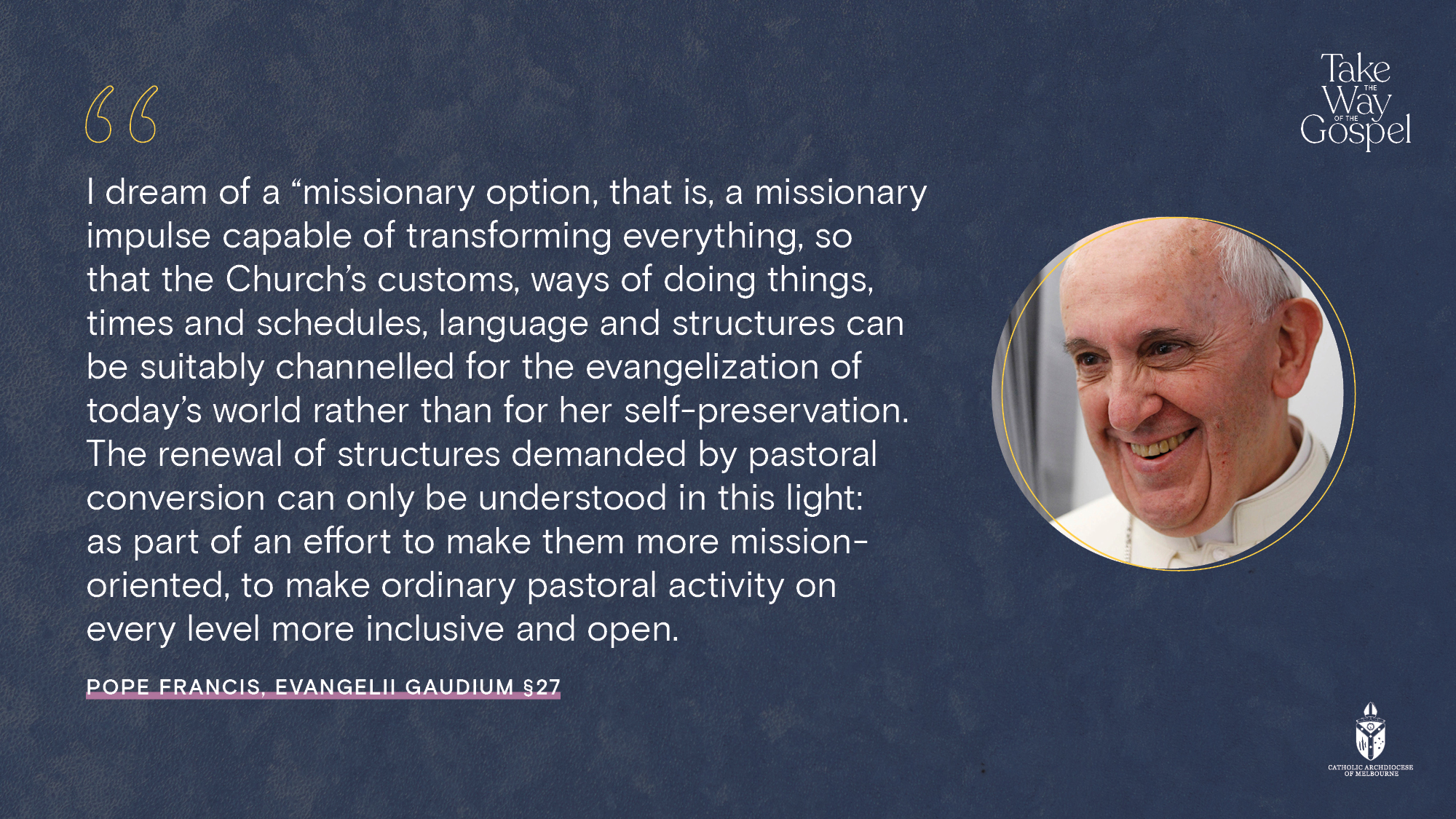 Why Missions?
“I dream of a “missionary option, that is, a missionary impulse capable of transforming everything, so that the Church’s customs, ways of doing things, times and schedules, language and structures can be suitably channelled for the evangelization of today’s world rather than for her self-preservation. The renewal of structures demanded by pastoral conversion can only be understood in this light: as part of an effort to make them more mission-oriented, to make ordinary pastoral activity on every level more inclusive and open.” Evangelii Gaudium §27
What might we ask of our local parish?
Is it in contact with the homes and lives of its people?
Is it an environment for hearing God's word, for growth in the Christian life, for dialogue, proclamation, charitable outreach, worship and celebration?
Does it encourage and train its members to be evangelisers?
Is it a sanctuary where the thirsty come to drink in the midst of their journey, and a centre of constant missionary outreach?
(from Evangelii Gaudium §28)
How can we arrange our parishes 
to do this more effectively?
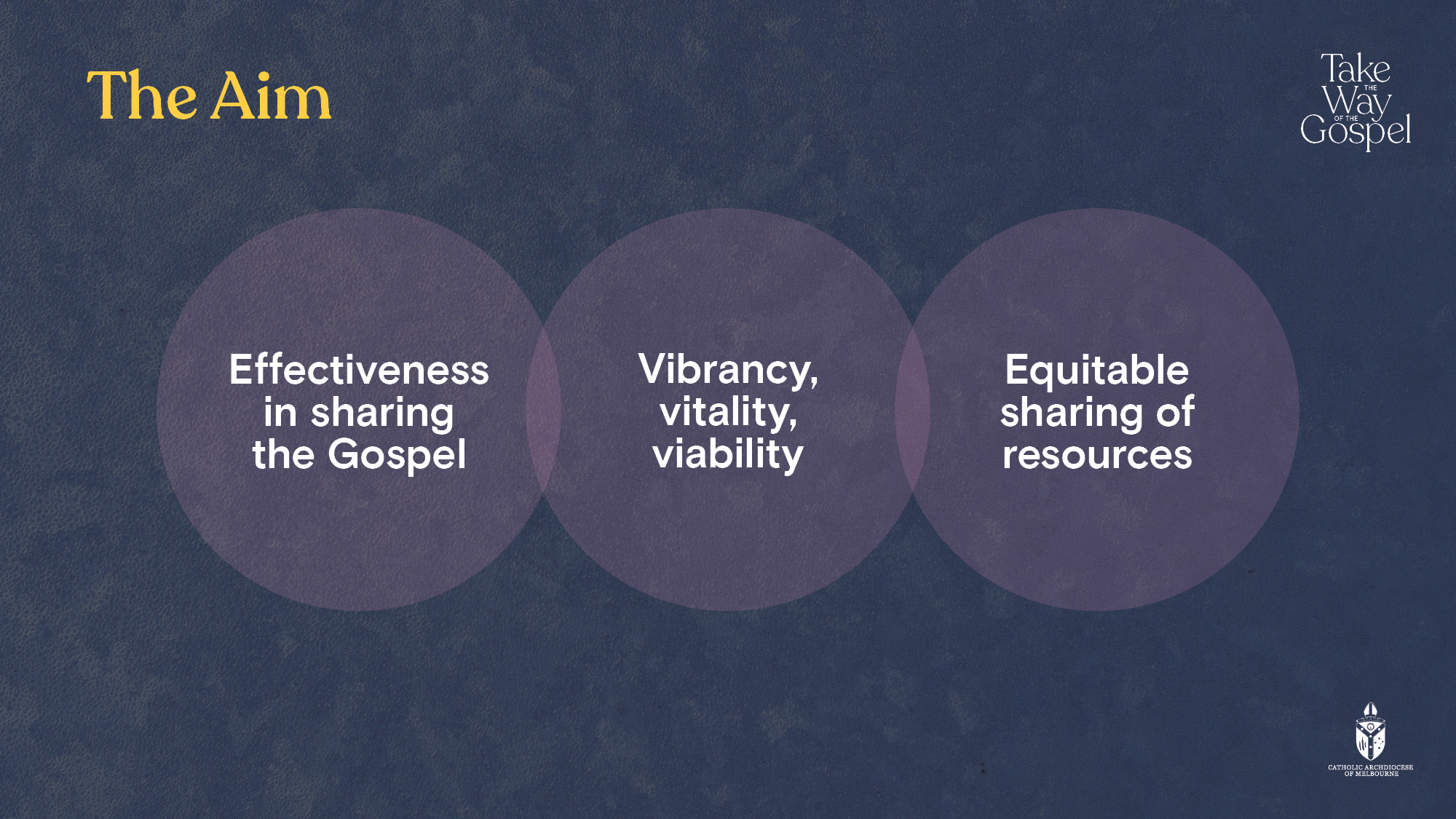 [Speaker Notes: See Why Mission pdf for speaking notes]
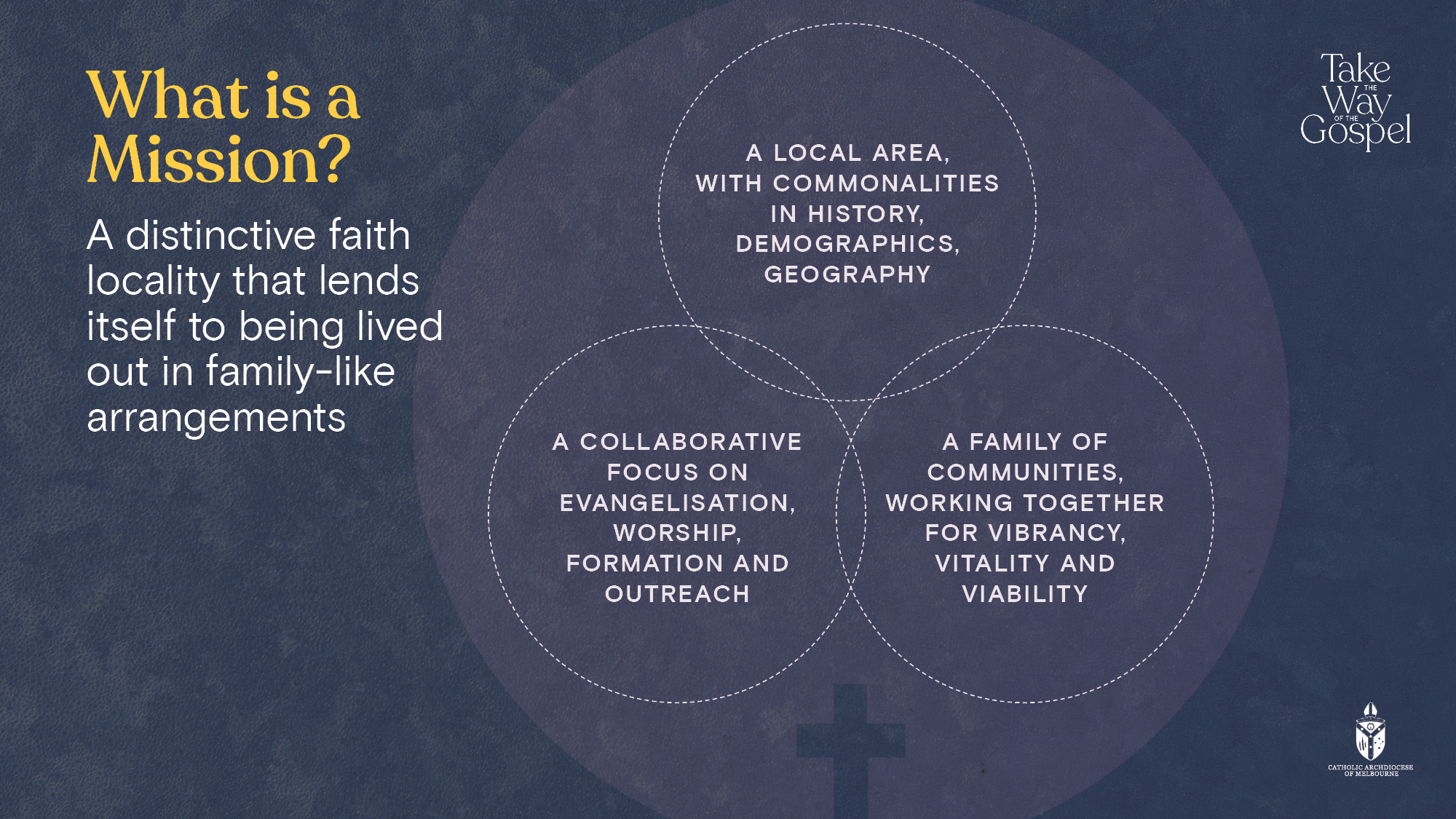 What is a Mission?
“A distinctive faith locality that lends itself to being lived out in family-like arrangements.”
 
A local area, with commonalities in history, demographics, geography
A collaborative focus on evangelization, worship, formation and outreach 
A family of communities, working together for vibrancy, vitality and viability
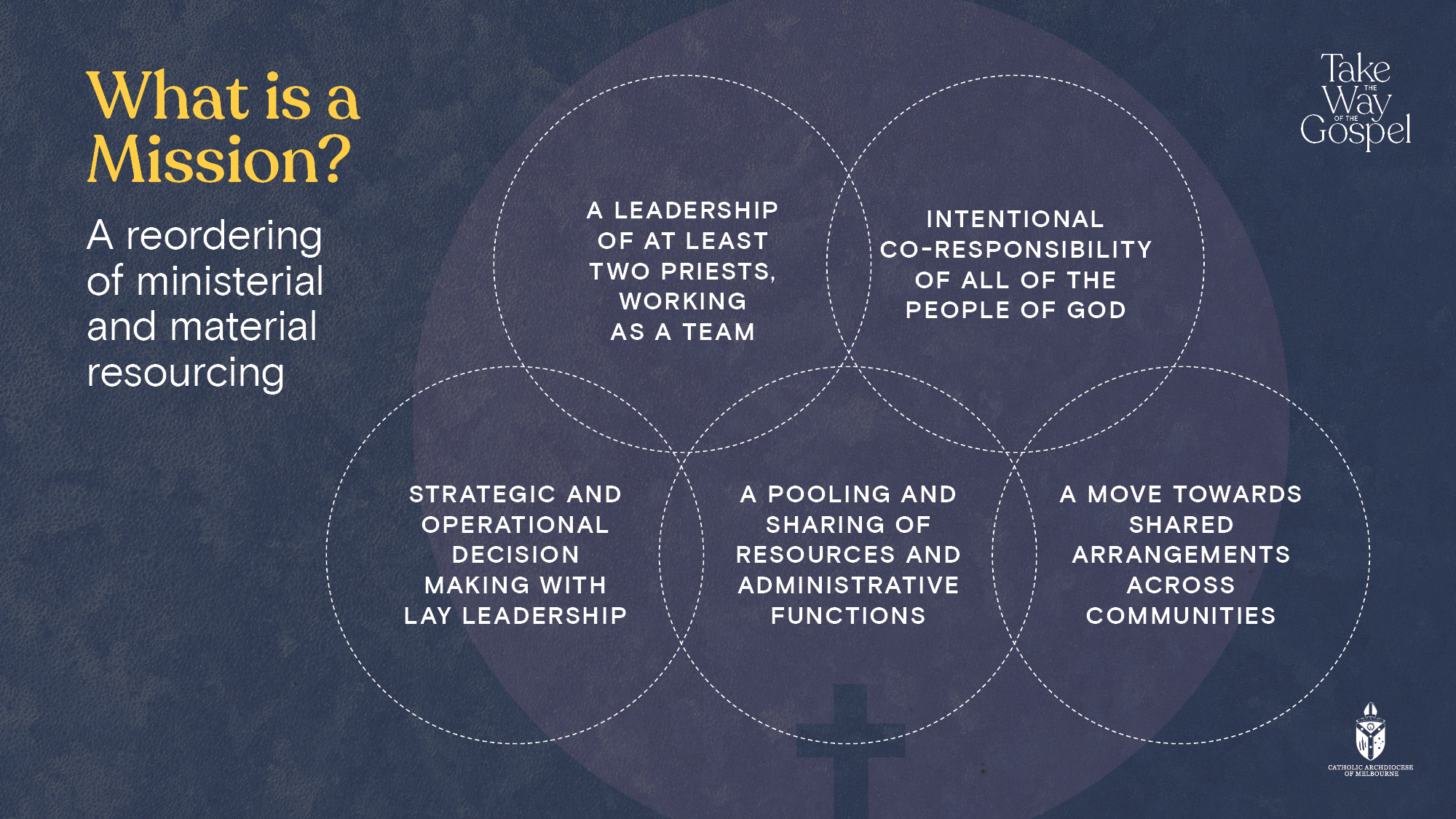 What is a Mission?
“A reordering of ministerial and material resourcing”
 
A leadership of at least two priests, working as a team, and living a common life
A strategic and operational decision making mechanism with key lay leadership
Intentional co-responsibility of all of the people of God
A pooling and sharing of resources and administrative functions
A move towards shared arrangements across communities
A mission is not:
Aimed at closing down parishes
focussed purely on data
driven by clergy shortages or falling parishioner numbers
aimed at destroying local community diversity and culture
creating centralised clerical leadership 
a plan to take over parish assets and finances.
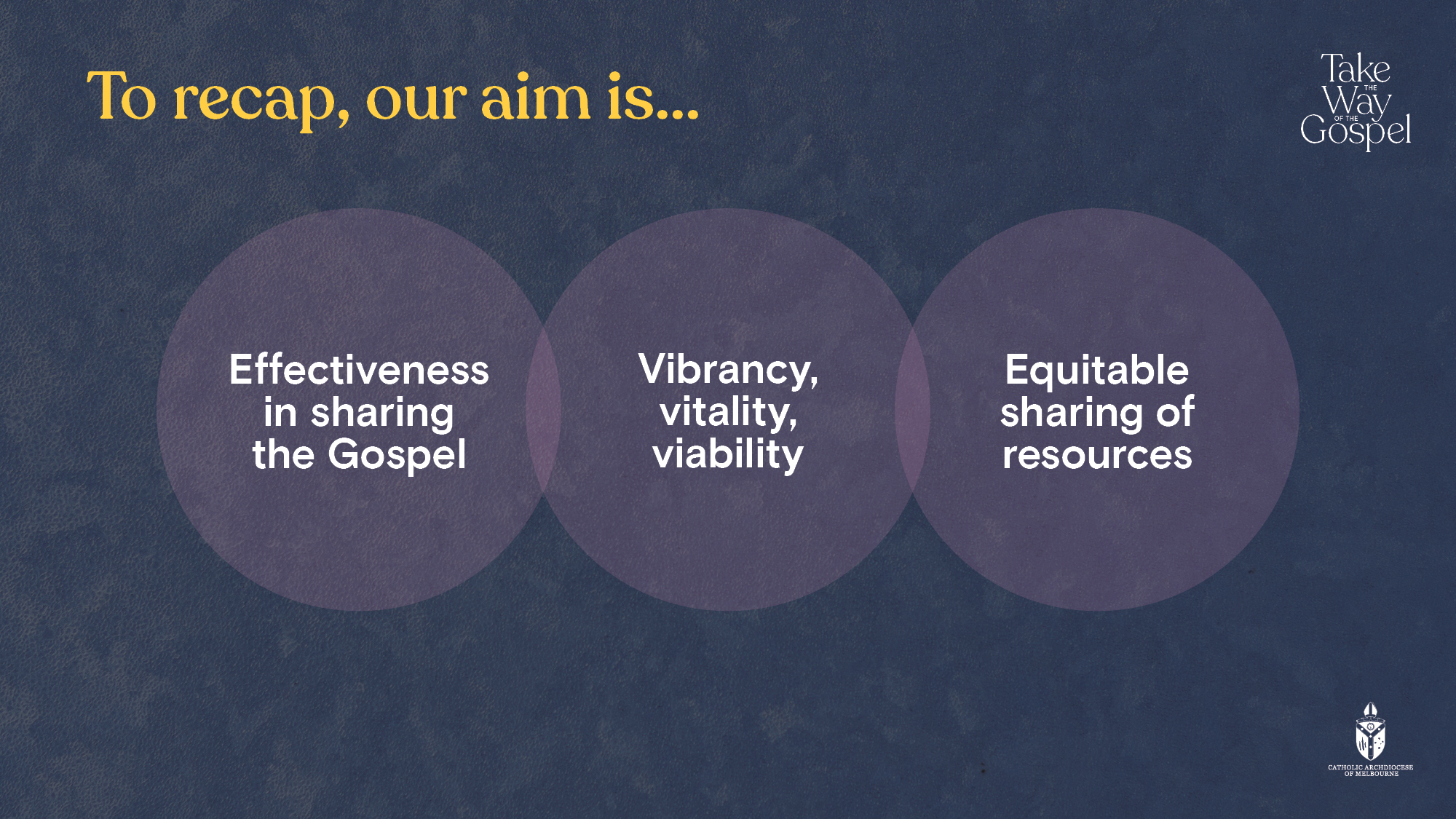 Questions to begin our Discernment: Where are we now?
How would you describe a parish that:
is vibrant?
has vitality?
is viable?
Does that describe us?
[Speaker Notes: Duration of this section: Approx. 10mins]
Take the Way of the GospelRe-Imagining our Local Church as Mission Communities
Come Holy Spirit, 
fill the hearts of your faithful 
and enkindle in them the fire of your love. 
Send forth your Spirit and they shall be created, 
and you shall renew the face of the earth. 
Holy Mary, Mother of the Church. Pray for us. 
St Joseph. Pray for us. 
St Patrick. Pray for us. 
St Mary of the Cross MacKillop. Pray for us.
St Clement of Rome. Pray for us.